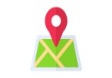 Pirömer Mahallesi 90561 Sokak No1/A 
Ereğli/Konya
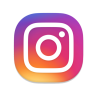 dumlupinarortaokuluu
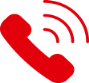 0332 713 11 78
http://ereglidumlupinar.meb.k12.tr
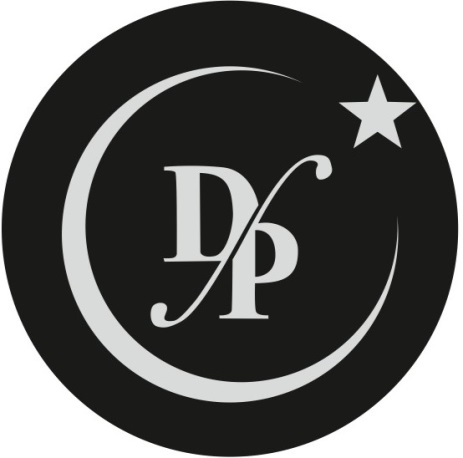 ‘AİLE İÇİ İLETİŞİM VE ANNE-BABA TUTUMLARI’’VELİ BİLGİLENDİRME KİTAPÇIĞI
İletişim; dil kullanılarak ya  da kullanılmaksızın insanlar  arasındaki duyguların,  düşünceleri ve yaşantıların  ifade edilme yöntemidir.

İletişim için iki birim  arasında söz, jest, mimik vb.  mesaj alışverişi gerekir.
İletişimin;
%10’unun Sözcüklerle
(Mesajın içeriği)
%30’unun Seslerle (Alçak-
yüksek ritim, tonlama)
%60’ının Vücut  hareketleriyle (beden dili-en  çok yüz ifadeleri)  gerçekleştiği bilinmektedir.
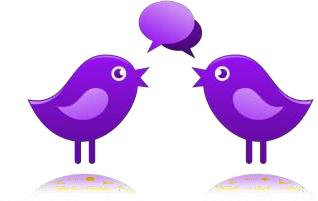 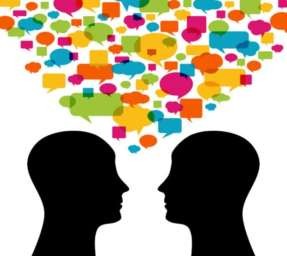 AİLE İÇİ İLETİŞİM
Aileyi güçlü kılan en önemli özelliklerden birisi üyeler  arasındaki açık ve sık iletişimdir. O halde etkili iletişim  özelliklerinin ve iletişim becerilerinin geliştirilmesi,  doğrudan doğruya aileyi güçlü kılacak bir etkendir.
İLETİŞİM ENGELLERİ VE ÇOCUKLAR ÜZERİNDEKİ  ETKİLERİ
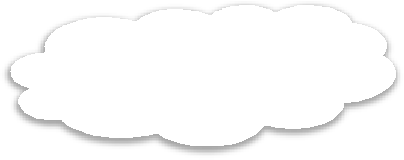 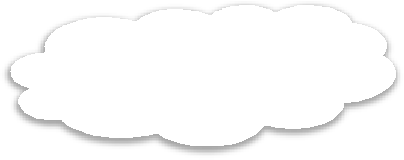 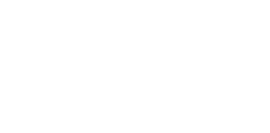 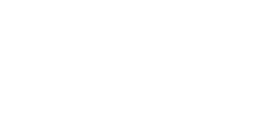 Emir Vermek,  Yönlendirmek
Uyarmak,  Tehdit Etmek
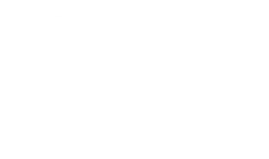 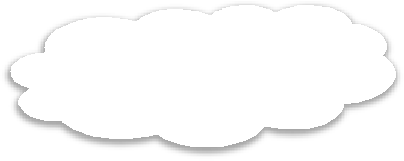 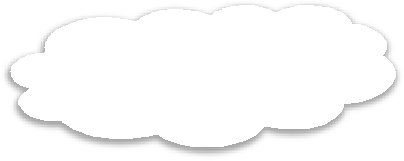 Öğüt Vermek,  Çözüm ve Öneri  Getirmek
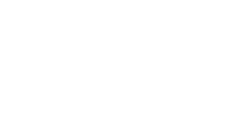 Ahlak Dersi  Vermek
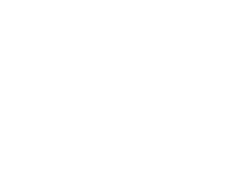 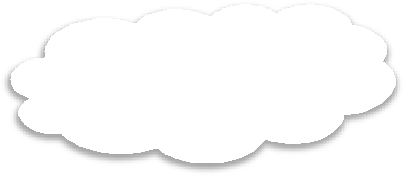 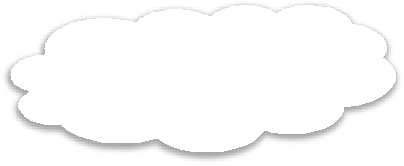 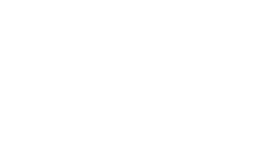 Yargılamak,  Eleştirmek,  Suçlamak
Mantık yoluyla  inandırmak,  Tartışmak
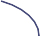 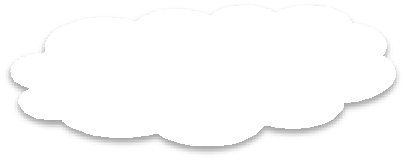 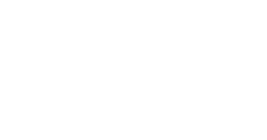 Övmek, Aynı  Düşüncede Olmak,  Teşhis Koymak
İLETİŞİM ENGELLERİ VE ÇOCUKLAR ÜZERİNDEKİ
ETKİLERİ
Yorumlamak,
Ad Takmak,
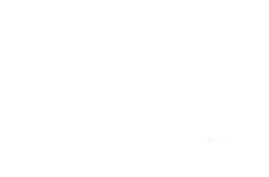 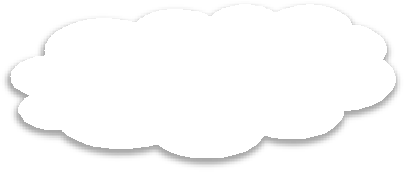 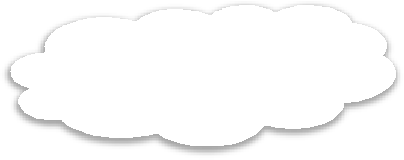 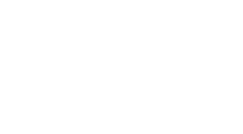 Analiz Etmek,  Tanı Koymak
Alay Etmek
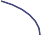 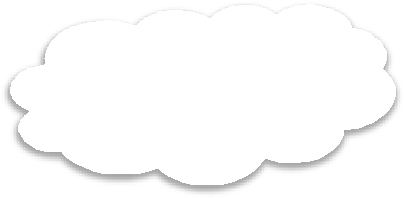 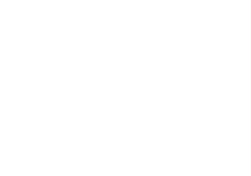 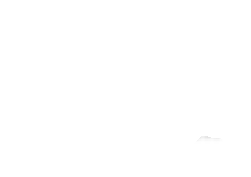 İncelemek,  Araştırmak,  Soruşturmak
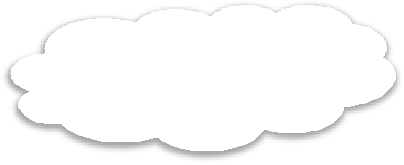 Güven  Vermek,  Desteklemek
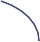 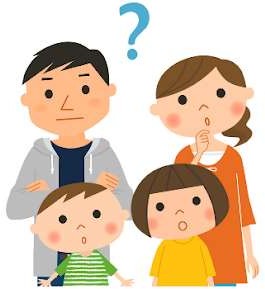 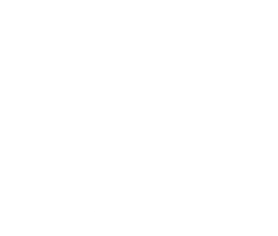 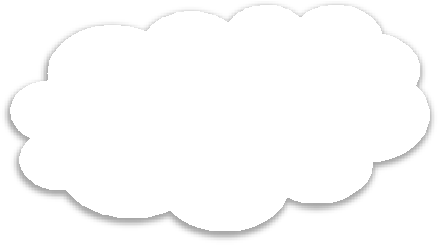 Konuyu  Değiştirmek,  Alaya Almak,  Şakaya Vurmak,  Oyalamak
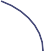 İLETİŞİM ENGELLERİ VE ÇOCUKLAR ÜZERİNDEKİ
ETKİLERİ
Emir Vermek, Yönlendirmek
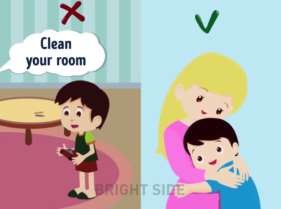 -Ödevlerini yapmak  zorundasın.
-Gürültüyü kes.
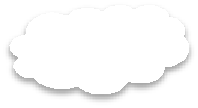 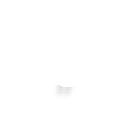 Odanı
Temizle!
!!
Çocuk Üzerindeki Etkileri
-Korku ya da aktif direnç  oluşturabilir.
-Söylenenlerin tersini yapabilir.
-İsyankar davranabilir.
-Anne-babasına düşmanca  duygular besler.
Uyarmak, Tehdit Etmek
-Televizyonun sesini
kısmazsan pişman olursun.
-Dayak yemek istemiyorsan  onu yapmazsın.
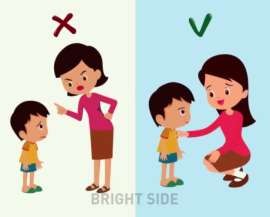 Çocuk Üzerindeki Etkileri
-Korku boyun eğme yaratabilir.
-Söylenenlerin gerçekten yapılıp  yapılmayacağını denemesine yol  açabilir.
-Gücenme, kızgınlık ve isyankarlığa  neden olabilir.
İLETİŞİM ENGELLERİ VE ÇOCUKLAR ÜZERİNDEKİ
ETKİLERİ
Ahlak Dersi Vermek
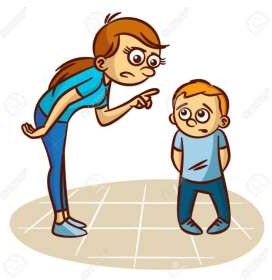 -Öğretmenine teşekkür  etmeliydin.
-Büyükler konuşurken sözü
kesilmez.
Çocuk Üzerindeki Etkileri
-Çocuğa otoritenin gücünü  anımsatır.
-Suçluluk duygusu yaratabilir.
-Çocuğun kendini savunmasına  neden olabilir.
Öğüt Vermek, Çözüm ve Öneri Getirmek
-Bence sen başka çocuklarla
arkadaşlık et.
-Neden yatağını düzeltmiyorsun?
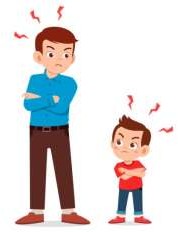 Çocuk Üzerindeki Etkileri
-Yetersizlik duygusu yaratabilir.
-Çocuğun sorunlarını bütün olarak
düşünüp değişik çözüm önerileri geliştirip
bunları denemesini engelleyebilir.
-Bağımlılık ya da direnme oluşturabilir.
-Çocukta anne-babasının kendini
anlamadığı duygusunu oluşturabilir.
İLETİŞİM ENGELLERİ VE ÇOCUKLAR ÜZERİNDEKİ
ETKİLERİ
Mantık Yoluyla İnandırmak, Tartışmak
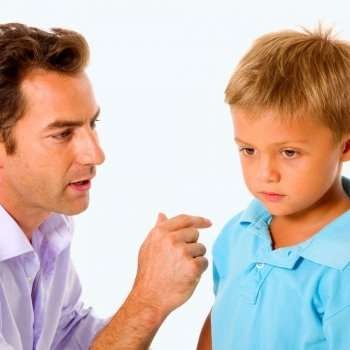 -Evet ama kardeşin henüz
çok küçük.
-Gerçek şu ki arkadaşın çok  haklı.
Çocuk Üzerindeki Etkileri
-Çocuğun karşı koymasına ve  savunucu bir tutum içine girmesine  yol açabilir.
-Çocuğun anne-babasıyla
iletişimini kesmesine neden olabilir.
Yargılamak, Eleştirmek, Suçlamak
-Doğru düşünmüyorsun.
-Çok tembelsin.
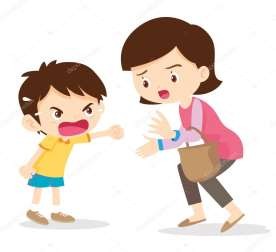 Çocuk Üzerindeki Etkileri
-Çocuğun benlik saygısını  zedeleyebilir.
-Çocuğun da anne babasını  eleştirmesine ve karşılık vermesine  neden olabilir.
İLETİŞİM ENGELLERİ VE ÇOCUKLAR ÜZERİNDEKİ
ETKİLERİ
Övmek, Aynı Düşüncede Olmak, Teşhis Koymak
-Çok akıllısın.
-Bence harika şiir
okuyorsun.
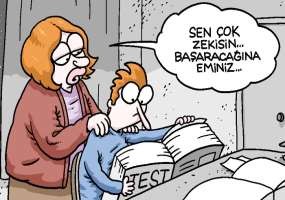 Çocuk Üzerindeki Etkileri
-Çocuğa anne-babasının  beklentilerinin çok yüksek  olduğunu ima eder.
-Çocuğun rahatsız olmasına ve  utanmasına neden olabilir.
-Çocuğu övgüye bağımlı hale
getirir.
Ad Takmak, Alay Etmek
-Hey koca bebek yaramazlık
yapmaya utanmıyor musun?
-Hadi sende sulu göz.
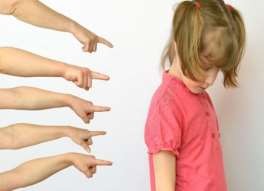 Çocuk Üzerindeki Etkileri
-Çocuğun kendisinin kötü
olduğunu düşünmesine yol açabilir.
-Çocuğun sevilmediğini
düşünmesine ve kendini değersiz  hissetmesine neden olabilir.
İLETİŞİM ENGELLERİ VE ÇOCUKLAR ÜZERİNDEKİ
ETKİLERİ
Yorumlamak, Analiz Etmek, Tanı Koymak
-Aslında sen biraz
arkadaşını kıskanıyorsun.
-Kardeşine kızıyorsun.
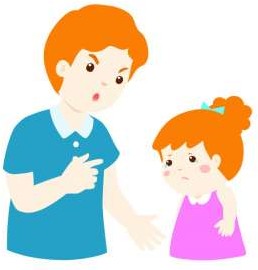 Çocuk Üzerindeki Etkileri
-Yanlış anlaşılma endişesiyle çocuk
iletişimini kesebilir.
-Başarısızlık ve yetersizlik duygusu  hissedebilir.
Güven Vermek, Desteklemek
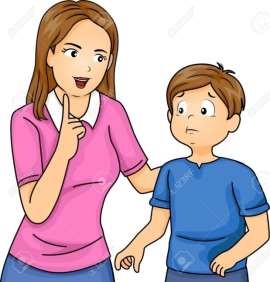 -Hadi biraz neşelen.
-Aldırma, düzelir, boş ver.
Çocuk Üzerindeki Etkileri
-Çocuğun kendini anlaşılmamış  hissetmesine neden olabilir.
-Yaşadığı duyguların anne-babası  tarafından umursanmak istenmediği  mesajını iletebilir.
İLETİŞİM ENGELLERİ VE ÇOCUKLAR ÜZERİNDEKİ
ETKİLERİ
İncelemek, Araştırmak, Soruşturmak
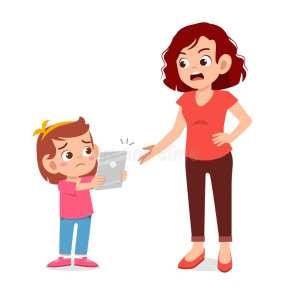 -Bunu sana kim söyledi?
-Okula gitmeyeceksen ne
yapacaksın?
Çocuk Üzerindeki Etkileri
-Çocuğa soruların nedeni  açıklanmadığından korku ve kaygı  oluşturabilir.
-Çocuğun konuşma özgürlüğünü
zedeleyebilir.
Konuyu Değiştirmek, Alaya Almak, Şakaya Vurmak,  Oyalamak
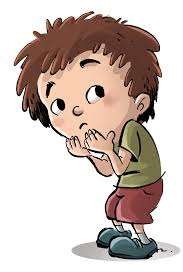 -Bu konuyu unut gitsin.
-Sen neden dünyayı  yönetmiyorsun.
Çocuk Üzerindeki Etkileri
-Çocuğa anne-babasının kendisiyle  ilgilenmedikleri, saygı duymadıkları  ya da kabul etmedikleri mesajını  iletebilir.
-Duygu ve düşünceleri ile alay  etmek çocuğu incitebilir.
EŞLER ARASI İLETİŞİM
Anne-baba ve çocuk
arasındaki olumlu iletişim
ailenin mutluluğunu
artırır. Çocuklar da bu  iletişim tarzını model  alarak hayatı boyunca  sağlıklı sosyal ilişkiler  kurar ve kendini ifade
yeteneği ile özgüvenleri
güçlenir.
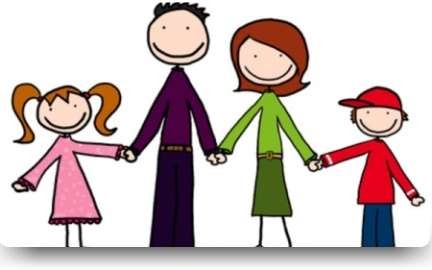 Çocuklar nasıl iletişim  kuracaklarını anne-  babalarını izleyerek  öğrenirler. Dolayısıyla
çocukların da bu önemli  beceriyi öğrenebilmeleri  için anne-babaların etkin  iletişimciler olması  gereklidir.
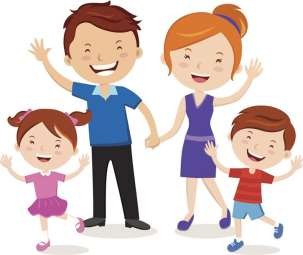 EŞLER ARASI İLETİŞİM
ZAMAN AYIRMAK
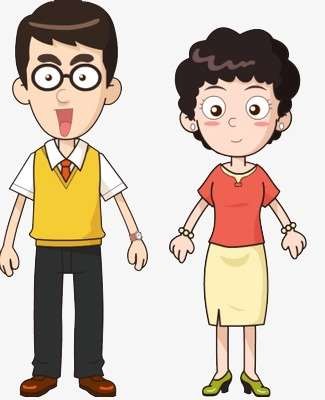 Çift olarak birlikte zaman  geçirmek her ilişki için  önemlidir. Ancak işin  içinde çocuklar olduğunda  baş başa geçirecek	zaman  bulmak da kolay olmaz.
Bu nedenle anne-babalar  birlikte geçirecekleri özel  zaman dilimlerini önceden  belirlemelidirler.
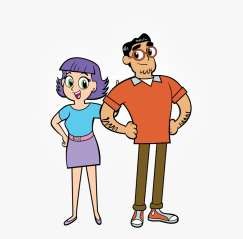 Önemli olan anne-babanın  düzenli olarak birlikte  zaman geçirmesidir. Bu  her gün olabilir, iki günde  bir olabilir, haftada bir  olabilir, yani anne-baba  için ne şekilde uygunsa o  şekilde ayarlanabilir.
EŞLER ARASI İLETİŞİM
ZAMAN AYIRMAK
Bu özel zaman birlikte  konuşarak, beraber bir
aktiviteye katılarak ya da  anne ve babanın her  ikisinin de ilgisini	çeken  herhangi bir şeyi yaparak  geçirilebilir. Önemli olan  bu sürenin bir biçimde  iletişim içerisinde  geçirilmesidir.
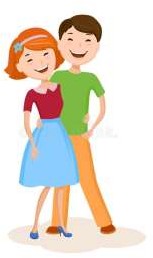 Ancak özel zaman  kendiliğinden oluşmaz,  planlanması ve her iki  ebeveyn tarafından
korunması gerekir. Baş  başa zaman, iletişim
kanallarının açık  tutulması açısından son  derece önemlidir.
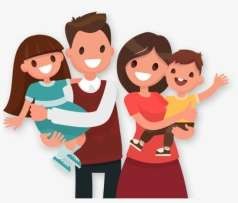 EŞLER ARASI İLETİŞİM
ETKİN İLETİŞİM
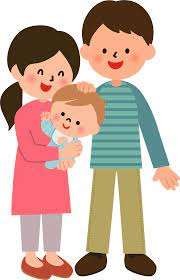 Anne-baba arasındaki  iletişimin bir diğer önemli  kısmı da bu iletişimin nasıl  etkin bir şekilde  kurulabileceğinin bilinmesidir.
Anne-babalar etkin bir iletişim  kuramazsa, büyük olasılıkla  başarısız iletişim yöntemlerini
çocuklarına da
aktaracaklardır.
Etkin iletişim için sözler davranışlarla eşleşmelidir.  Örneğin anne ya da babadan biri diğerine hiç kızgın  olmadığını söylüyor, ancak aynı zamanda da yüzünde  öfkeli bir ifade ile bakıyor, öfkeli bir ses tonu kullanıyor  ve ellerini yumruk yaparak sıkıyorsa, sözler
davranışlarla eşleşmiyor ve etkin bir iletişim
gerçekleşmiyor demektir.
Anne-babalar böyle davrandığında karmaşık mesajlar  gönderirler. Anne-babalar duyguları konusunda dürüst  olmalıdırlar.Eğer öfkeliyseler, öfkelerini ifade etmenin
uygun yollarını bulmalıdırlar.
EŞLER ARASI İLETİŞİM
ETKİN İLETİŞİM
Dokunmak mükemmel bir sözsüz iletişim  yoludur.

Omzuna dokunmak, sarılmak duyulan  memnuniyeti hem eşe, hem de çocuklara  göstermenin çok güzel bir yoludur.
Katılım göstermek ve dinlemek etkin bir iletişim  için gerekli iki önemli vasıftır. Katılım  göstermek dikkatin tam olarak konuşan kişiye  verilmesi demektir. Bu, o anda yapılmakta olan  tüm aktiviteleri durdurarak, konuşan kişinin  gözlerine bakarak ve hiçbir şey söylemeyerek  yapılabilir.
Dinlemek ise söylenen şeylere dikkat etmek ve  sadece sözlere değil, konuşan kişinin beden  diline de kulak vermek anlamına gelir.
EŞLER ARASI İLETİŞİM
ETKİN İLETİŞİM
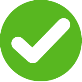 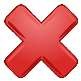 Suçlama, eleştirme,  aşağılama.
Örneğin; "ne kadar
dağınıksın. Giysilerini  hep burada
bırakıyorsun!’’
Bu tür ifadeler  karşıdaki kişiyi  savunma konumuna
geçirerek, o şeyi tekrar
yapmaya teşvik eder.
‘’Ben Dili’’  Parmağınızla  karşınızdaki kişiyi  işaret etmek yerine,  duygu ve  düşüncelerinizi  kendi açınızdan  ifade edin. Örneğin;  “Kirli giysileri
burada bıraktığında
öfkeleniyorum".
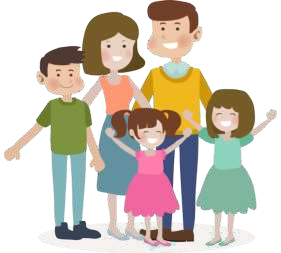 EŞLER ARASI İLETİŞİM
ETKİN İLETİŞİM
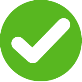 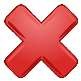 Sözünü kesmek.  Sözünü kesmek  konuşan kişinin  düşünce akışını  bozabilir.
Dinlemek.  Konuşanın  söylediklerini
dinleyin. Konuşmaya  başlamadan önce  konuşanın doğal
olarak verdiği araları
bekleyin.
Aşırı genellemek  veya felakete  dönüştürmek. "Sen  her zaman..", "sen  asla.." gibi  ifadeleri içerir.
Niteleyici ifadeler  kullanmak.  "Bazen sen...",
"belki..." gibi  ifadeleri tercih edin.
EŞLER ARASI İLETİŞİM
ETKİN İLETİŞİM
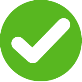 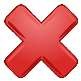 Uzun nutuklar çekmek.  Bu iletişim biçimi  karşıdaki kişinin kısa  sürede kendini
kapatmasına neden
olur.
Kısa, konuya odaklı  ifadeler.
Böyle ifadeler etkin  bir iletişim için  gerekli olan karşılıklı  alış-verişi sağlar.
İğneleme.  İğnelemeler karşıdaki  kişiyi yaralayabilir.
Etkin bir iletişimde  iğnelemelerin yeri
yoktur.
Saygı göstermek.  Karşıdaki kişiye saygı  göstermeye ve onun  bakış açısını
anlamaya çalışın.
Görüşlerine
katılmayabilirsiniz  ama düşüncelerinizi  de ifade  edebilirsiniz.
EŞLER ARASI İLETİŞİM
ETKİN İLETİŞİM
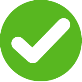 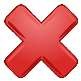 Göz teması kurmamak.  Bu konuşmakta  olduğunuz kişiye yanlış  mesajların  gönderilmesine neden  olabilir.
Göz teması kurmak.  Bu karşıdaki kişiye  ilgili olduğunuz,  dinlediğiniz ve
katılım gösterdiğiniz
mesajını verir.
Niyet okuma.  Karşınızdaki kişiye  onun ne hissettiğini ya  da düşündüğünü
söylemekten kaçının.  Doğru anlamamış  olabilirsiniz.
Yansıtmak ve
doğrulamak.  Konuşmakta  olduğunuz kişiye
duyduklarınızı  tekrarlayın ve bu  duyduklarınızı nasıl  yorumladığınızı
belirtin. Gerektiğinde  söylediği şeyi  netleştirmesini
isteyin.
EŞLER ARASI İLETİŞİM
ETKİN İLETİŞİM
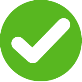 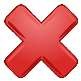 Emir vermek ve/veya tehdit  etmek.
Emirler ve tehditler pek  nadir olarak etkili olur.  Karşıdaki kişi istediğiniz  yapar ama diğer yandan da  düşmanlık ve nefret  besleyebilir ve genellikle  karşıdaki kişiyi savunma
konumuna geçirir.
Alternatif çözümler  önermek.
Her iki tarafın da
kabul edebileceği
çözümleri bulmak  için birlikte çaba  gösterin. Çözüm  önerileriniz  konusunda  görüşlerini sorun.
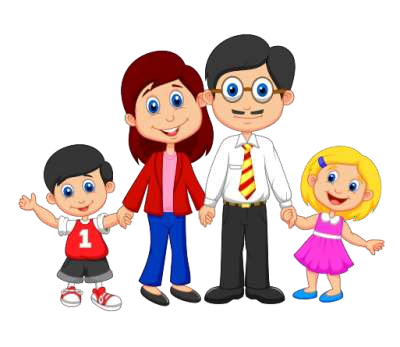 EŞLER ARASI İLETİŞİM
ETKİN İLETİŞİM
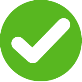 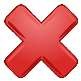 Geçmişe takılıp kalmak.  Bir sorun ya da çatışma  çözümlendiyse, bunu  daha sonraki
çatışmalarda tekrar
tekrar gündeme  getirmeyin. Anne-babalar  birbirlerine temiz bir
sayfa açma fırsatı  vermelidir.
Bugüne ve geleceğe  odaklanmak.
Gündemdeki belirli
konu üzerinde  odaklanın.
Sırayla konuşmak.  Karşıdaki kişi  konuşmakta  çekingen
davranıyorsa, konu  hakkındaki  görüşlerini sorun.
Konuşma tekeli  oluşturmak. Tüm  konuşmayı siz yapmayın.  Etkin bir iletişim için her  iki tarafından tartışmaya  önemli katkılar yapması  gerekir.
EŞLER ARASI İLETİŞİM
ETKİN İLETİŞİM
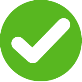 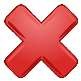 Sessiz kalmak.
Her iki taraf da
katılmazsa etkin bir
iletişim gerçekleşmez.
Konuşmak.  Olumsuz bile olsa,  duygularınızı ifade  edin.
Akla ne gelirse  söylemek.
Söyleyeceğiniz şeylere
dikkat ederek,  konuşmakta  olduğunuz kişiyi  bilerek kırmaktan  kaçının.
Karşılıklı nezaket  kurallarına uymak.  Konuşma ne kadar  alevlenirse alevlensin,  karşınızdaki kişiye
nazik ve saygılı
davranmaya çalışın.
EŞLER ARASI İLETİŞİM
ETKİN İLETİŞİM
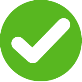 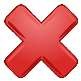 Evet ama... cevapları.  Konuştuğunuz kişinin  getirdiği her öneride bir  hata bulmaya
çalışmayın.
Gerçekten dinleme.  Diğer kişinin bakış  açısını anlamaya
çalışın. Onun söylediği  her şeye katılmak  zorunda değilsiniz,
ancak anlamak için  çaba göstermelisiniz.
Karşı şikayetlerde  bulunmak.
Konuşmacının yaptığı
şikayetlere kendi
şikayetlerinizle yanıt
vermeyin.  Söyleyeceğiniz şeylere  dikkat ederek,  konuşmakta olduğunuz  kişiyi bilerek kırmaktan  kaçının.
Gündem oluşturmak.  Bir konuşmada  gündeme gelen  şikayetlerin bir  listesini yapın ve bir  seferde yalnızca bir  şikayeti ele alın.
ANNE BABA TUTUMLARI
1-AŞIRI KORUYUCU/KOLLAYICI ANNE-BABA
Bu tarz tutumu benimseyen anne-baba sürekli  çocuğa müdahale eder. Aşırı koruyucu ve verici  davranışlar söz konusudur. Çocuğa bir bebek gibi  davranılır. Çocuk anne-baba tarafından ‘sen  yapamazsın, daha küçüksün’ gibi engellemelerle  karşılaşır. Çocuğun kendini tanımasını ve
yapabileceklerini fark etmesini engelleyen bir anne-  baba tutumudur.
Çocuk Üzerindeki Etkileri
-Aşırı bağımlı, özgüveni gelişmemiş bir
yapıya sahip olur.
-Sosyal gelişimi zedelenir.
-Oyunlarda yer alabilmek için kaba kuvvet
uygular.
-Tek başına kararlar alamaz.
ANNE BABA TUTUMLARI
2-AŞIRI BASKICI VE OTORİTER ANNE-BABA
Bu tarz tutumu benimseyen anne-babalar sürekli  baskıcı bir tutum içerisindedirler. Çocuktan  kendilerine itaat etmelerini beklerler. Aile içinde  korku hakimdir ve çocuk korku ile büyür.
Ailede yüksek baskı ve katı disiplin olduğundan  çocuklarda kendini kabul etme zorlaşır, uyumsuzluk  görülür.
Çocuk Üzerindeki Etkileri
-Uyumsuz, saldırgan bir yapıya sahip olur.
-Olumsuz tutum ve davranışlarını
arkadaşlarına yansıtır.
ANNE BABA TUTUMLARI
3-AŞIRI HOŞGÖRÜLÜ ANNE-BABA
Bu anne-baba tutumunda aşırı hoşgörü ve  düşkünlük vardır. Evde patron çocuktur ve her  dediği yapılır. Bu tutumla yetişen çocuklarda  doyumsuzluk ve bir iç boşluk vardır. Kuralsızlığa  alışırlar. Bencil, sorumsuz, kırılgan, her dediğinin  anında olmasını isteyen ve sabırsız olabilirler.
Sosyal ortama girdiğinde ve her dediğinin
olmadığını gördüğünde hayal kırıklığına uğrar.
Kendi içine çekilebilir ya da saldırgan olabilirler. Her  istediklerini yaptırmayı alışkanlık haline getirir ve  zamanla kural tanımazlar.
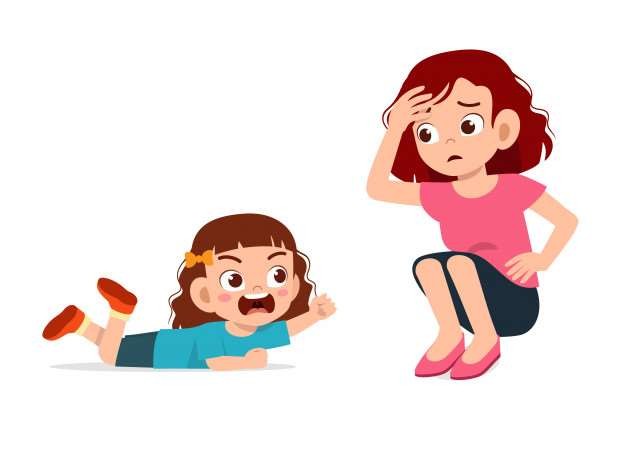 ANNE BABA TUTUMLARI
4-MÜKEMMELİYETÇİ	ANNE-BABA
Mükemmeliyetçi tutumda anne baba her şeyin en  iyisini çocuğundan bekler. Kendi
gerçekleştiremediği yaşantıları çocuğunun
gerçekleştirmesini ister ve çocuk olduğu gibi kabul  edilmez. Aile, bedensel ve zihinsel yönden  beklentileri karşılaması için çocuğu kapasitesinin  çok üstünde eğitimlere tabii tutar. Çocuğa bütün  çocukça davranışlar yasaklanır. Arkadaş seçimi de  aileye aittir.
Çocuk Üzerindeki Etkileri
-Aşırı titiz ya da tam tersi dağınıktır.
-Arkadaşları sayısı sınırlıdır.
-Sabit fikirlidir.
-Başarısızlığa tahammül edemez, en ufak
bir başarısızlıkta kendini suçlar.
ANNE BABA TUTUMLARI
5-İLGİSİZ ANNE-BABA
Çocuğun	davranışları	karşısında	ilgisiz	ve  vurdumduymaz davranışlar	sergileyen	anne
babalardır. Bu tip aileler için çocuğun varlığı ile  yokluğu belli değildir. Bu gruba giren anne babalar  genellikle hoşgörü ile boş vermeyi birbirine  karıştırmaktadırlar. Çocuk anne babayı		rahatsız  etmediği müddetçe,	çocukla	ilgili problem	yoktur,  eğer çocuk anne babayı	rahatsız ederse o zaman  çocuk ile ilgili gündem oluşur. Bu gündem daha çok  şikayetlerle doludur. Bu tip ailelerde çocuk fiziksel  ve duygusal yalnızlığa itilmektedir. Çocuğun  hareketlerinin	görmezlikten gelinerek	dışlanması  söz	konusudur. Anne, baba, çocuk	arasında  iletişim kopukluğu vardır. Ailenin çocuğa tepkileri  düşük seviyededir.
Çocuk Üzerindeki Etkileri
-Saldırgan davranışlar sergiler, özgüven
problemi yaşar.
-Sözlü	iletişim	yetersizliğinden dolayı dil  gelişiminde gecikme,	konuşma bozuklukları  olabilir.
-Hayattan ve kendisinden bir beklentisi yoktur.
ANNE BABA TUTUMLARI
6-TUTARSIZ	ANNE-BABA
Çocuğun belirli bir davranışı anne baba tarafından  farklı yorumlanır. Anne babalar aynı		davranışı	 kimi  zaman	normal karşılarken	kimi zamanda  cezalandırabilirler.	Bu	durum daha çok		anne	veya  babanın	o	anki	psikolojik durumu	ile	ilintilidir.
Anne		veya	baba yorgunsa,	başka	zaman	normal  olan	davranış o	an	için		yapılmaması	gereken	bir  davranıştır. Bu durumda çocuk neyin doğru neyin  yanlış olduğunu anlayamamaktadır. Tutarsız anne  baba tutumlarını içeren bir diğer tutum ise, anne  için doğru olan bir şeyin	baba için yanlış olması
veya	tam	tersi durumun oluşmasıdır. Anne ve baba  farklı disiplin anlayışı	geliştirebilirler.		Anne	ve  baba mutlaka aynı görüşe	sahip olmalıdır,	biri  olumsuz davranışı	hoş	görüp	diğeri	ceza  uygulamamalıdır. Baba çocuğa	bir	suç		işlemesi  sonucunda		bir	ceza verdiğinde anne	hemen  annelik	şefkati		ile çocuğunu kucaklayıp  sevmemelidir.
Çocuk Üzerindeki Etkileri
-Aşırı isyankar, kaygılı, güvensiz, tutarsız bir  kişiliğe sahip olur.
-Herhangi bir konuda karar vermekte güçlük
yaşar.
ANNE BABA TUTUMLARI
7-DEMOKRATİK	ANNE-BABA
Çocuk	belirli	sınırlar		içinde	özgürdür. Eğer	aile  ortamı çocuğa		kendi	benliğini,	kimliğini	duygu  ve düşüncelerini	anlatma özgürlüğü veriyorsa  çocuk sağlıklı biçimde olgunlaşır. Bu tarz tutum  sergileyen aile ortamında sevgi, saygı, hoşgörü,  sorumluluk duyguları hakimdir.
Çocuk Üzerindeki Etkileri
-Sosyalleşmiş, işbirliğine  açık,  arkadaş canlısı ve duygusal, yaratıcı ve
bağımsız, arkadaşlarına, ailesine saygı duyan,  kendine ve arkadaşlarına güvenen bir yapıya  sahip olur.
-Sosyal açıdan dengeli ve mutludur.
-Sorumluluklarının farkındadır.